Unidad II Habilidades de la comunicación. Tema: Saber escribir
Área Académica: Licenciatura en Contaduría


Profesor(a): Mtro. Emilio Alejandro Rivera Landero	


Periodo: Enero-Junio 2017 Aprender a aprender
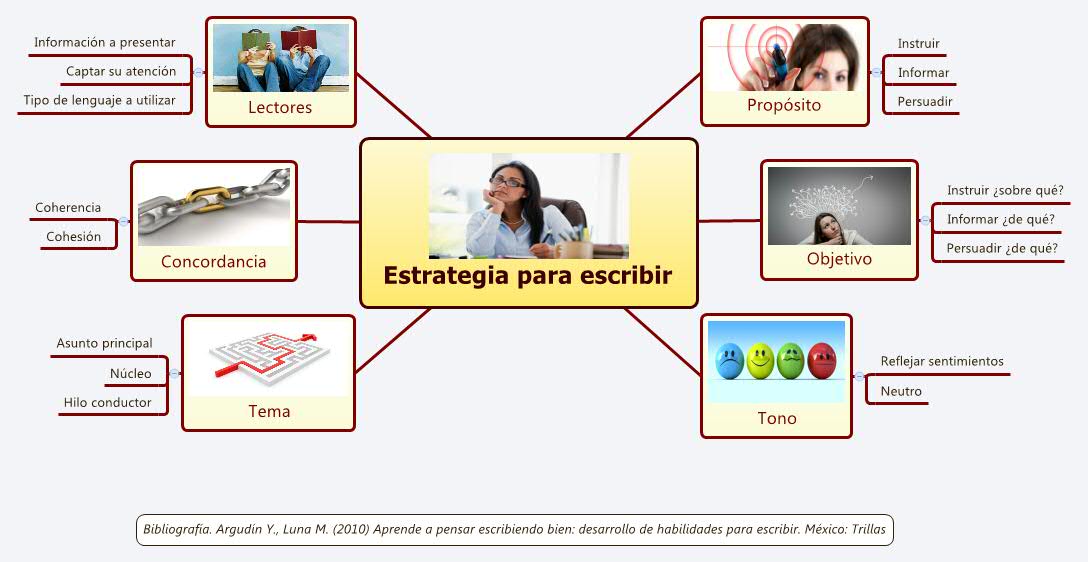